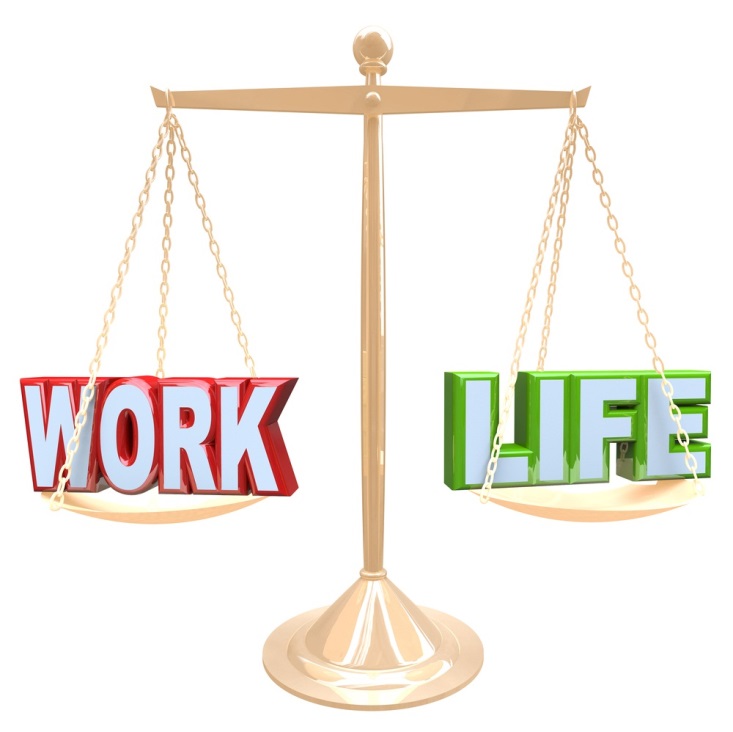 What is really a life-work balance?
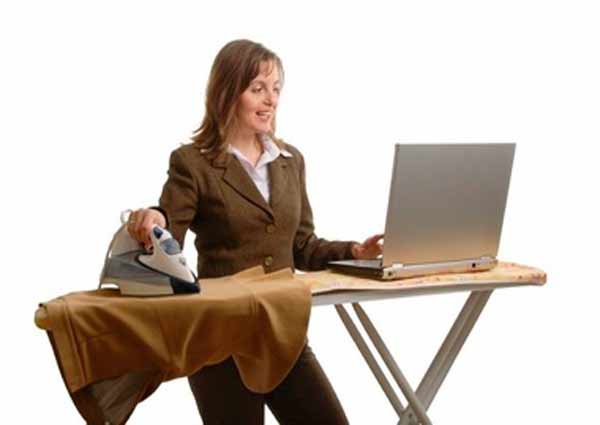 Discuss the following questions(moving lines):
How much time do you spend at work?
Do you usually look forward for Friday?
What is it to be completely fulfilled in life?
Do you consider your life fulfilled?
What actions give you the least joy? Which ones give you the most joy? Are they present in your daily life?
What three things do you do in your daily life that have absolutely no relevance to work or life fulfillment?
What are you willing to give up?
What are some signs that your life is in balance? Out of balance?
Reasons to maintain life-work balance
Negative impact on family life
Fatigue
Health decline
More work
Missed milestones
Burnout
How to maintain life-work balance?